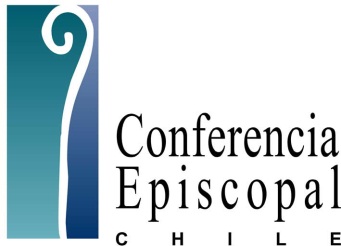 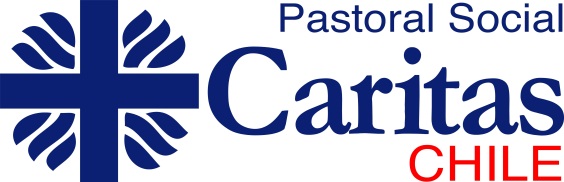 PERSONAS MAYORESDE LA CULTURA DEL DESCARTE  A LA CULTURA DE LA SOLIDARIDAD
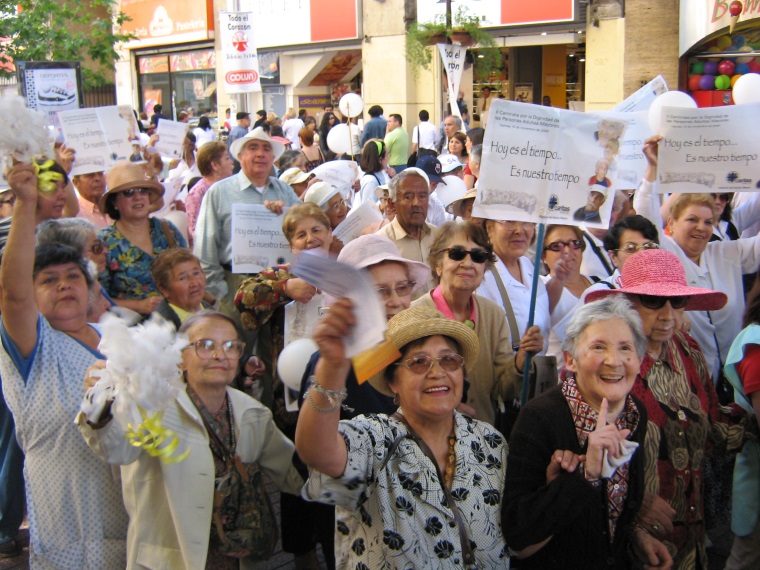 ¿Cómo reinventar la vejez?
Personas mayores un tema importante para Caritas Chile y la Conferencia Episcopal
Primera institución a nivel nacional que promueve el trabajo con personas mayores (1973)
Preocupación de los Obispos, en 2004 se recibe el mandato de la Conferencia Episcopal, desarrollando proyecto con fondos de Caritas Alemana
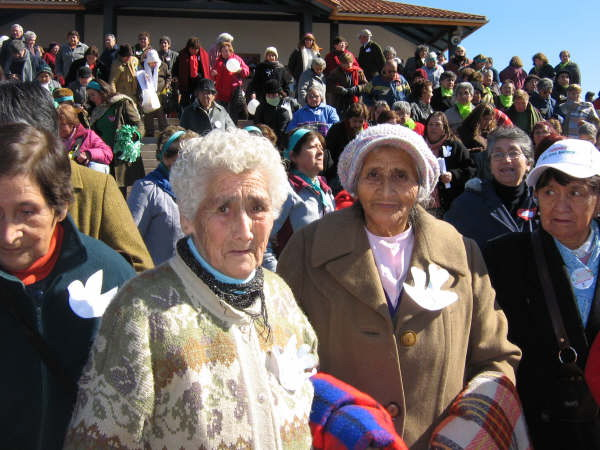 Pobreza, exclusión y abandono. Discriminación, prejuicios y violencia que les afecta.
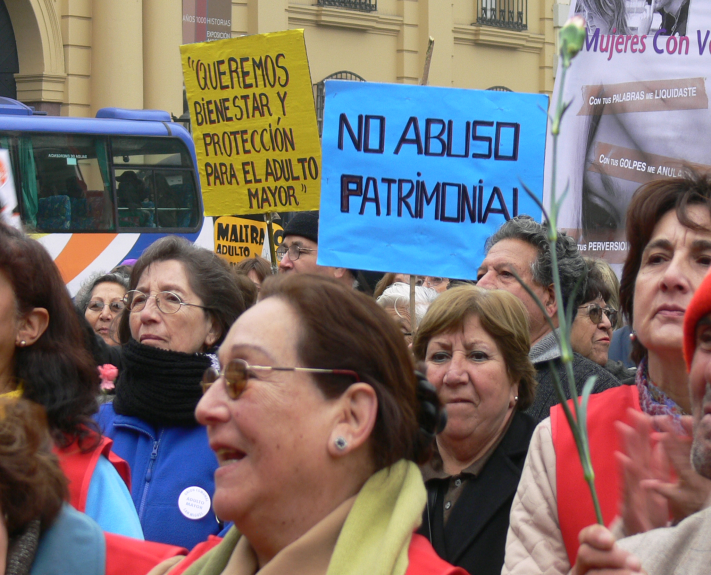 Acceso a salud integral

Viviendas y entornos amigables, centros de día, hogares de larga estadía
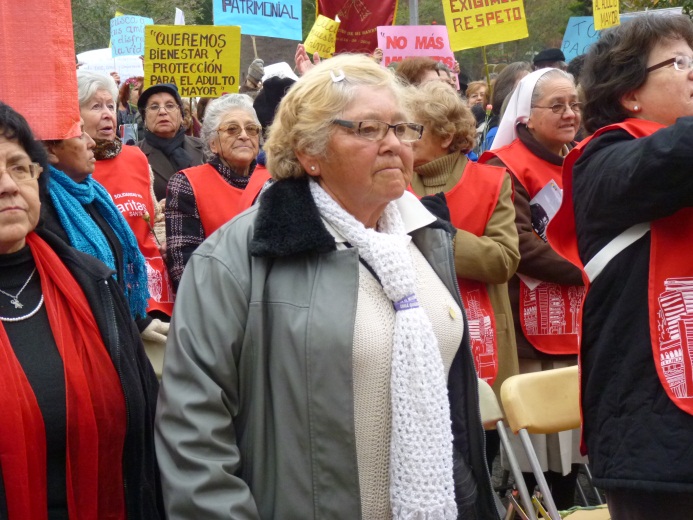 Transporte bonificado
Derecho a una vida digna y no al maltrato
Pensiones justas y dignas
La Sociedad y el Estado Chileno: Una gran deuda hacia las personas mayores y sus posibilidades de acceder al trabajo, la vivienda, la salud, pensiones adecuadas,
La organización como respuesta al descarte y exclusión :
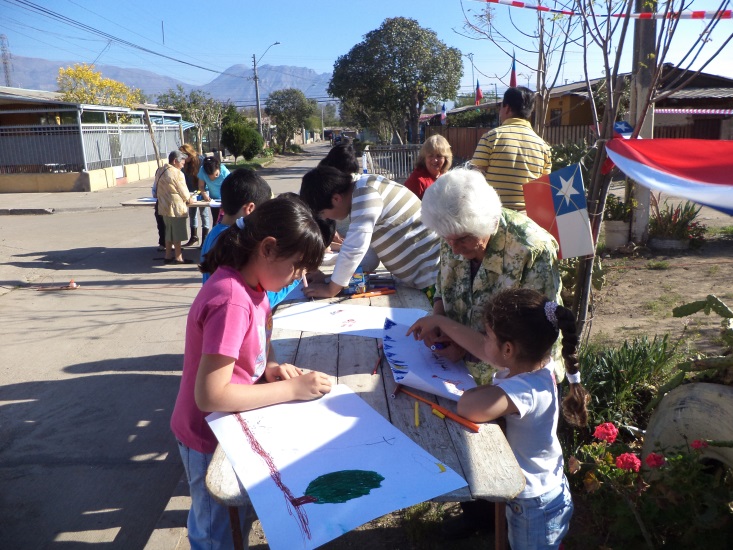 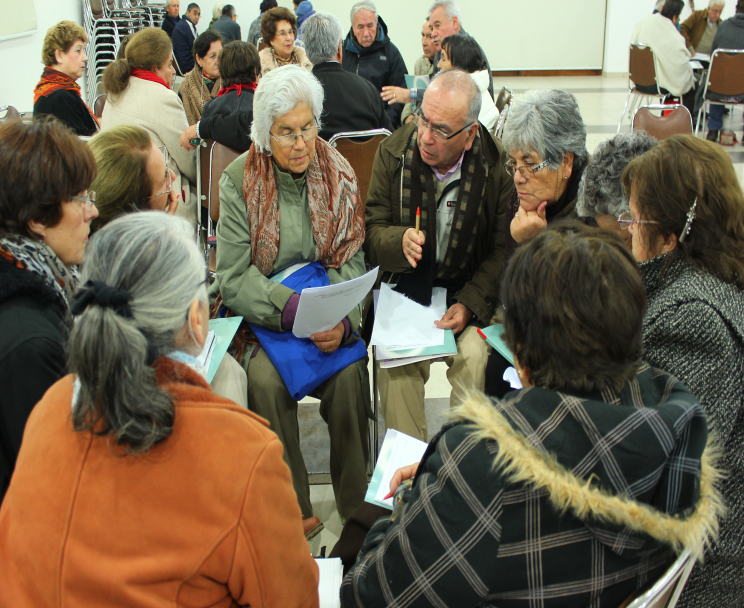 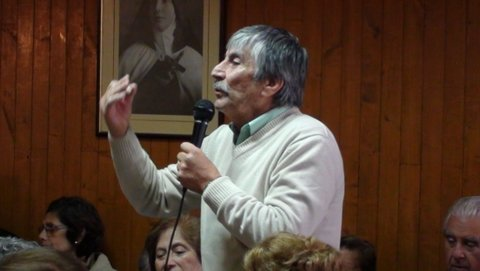 Papa Juan Pablo II
Las personas mayores como custodios de memoria colectiva
Converger en relaciones intergeneracionales
El valor económico no es el único ni el más importante
Crear una sociedad inclusiva desde el principio de la solidaridad
Extracto de carta enviada por Juan Pablo II al  Presidente de la II Asamblea Mundial sobre el envejecimiento Madrid 2002
Papa Francisco“Cultura del Descarte”
“La economía se mueve por el afán de tener más y, paradójicamente, se alimenta una cultura del descarte. Se descarta a los jóvenes cuando se limita la natalidad. También se descarta a los ancianos porque ya no sirven, no producen, es clase pasiva…
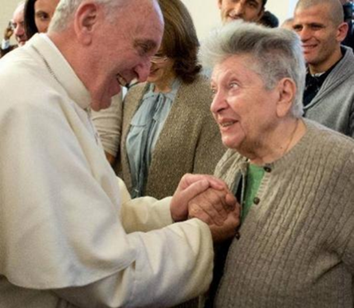 Envejecimiento poblacional acelerado
En Chile la población actual de personas mayores es de poco más de 2.900.000 personas, correspondiente al 16.7% de la población, con un promedio de esperanza de vida de 79 años. Y se espera que al 2025 este porcentaje aumente al 20% de la población.
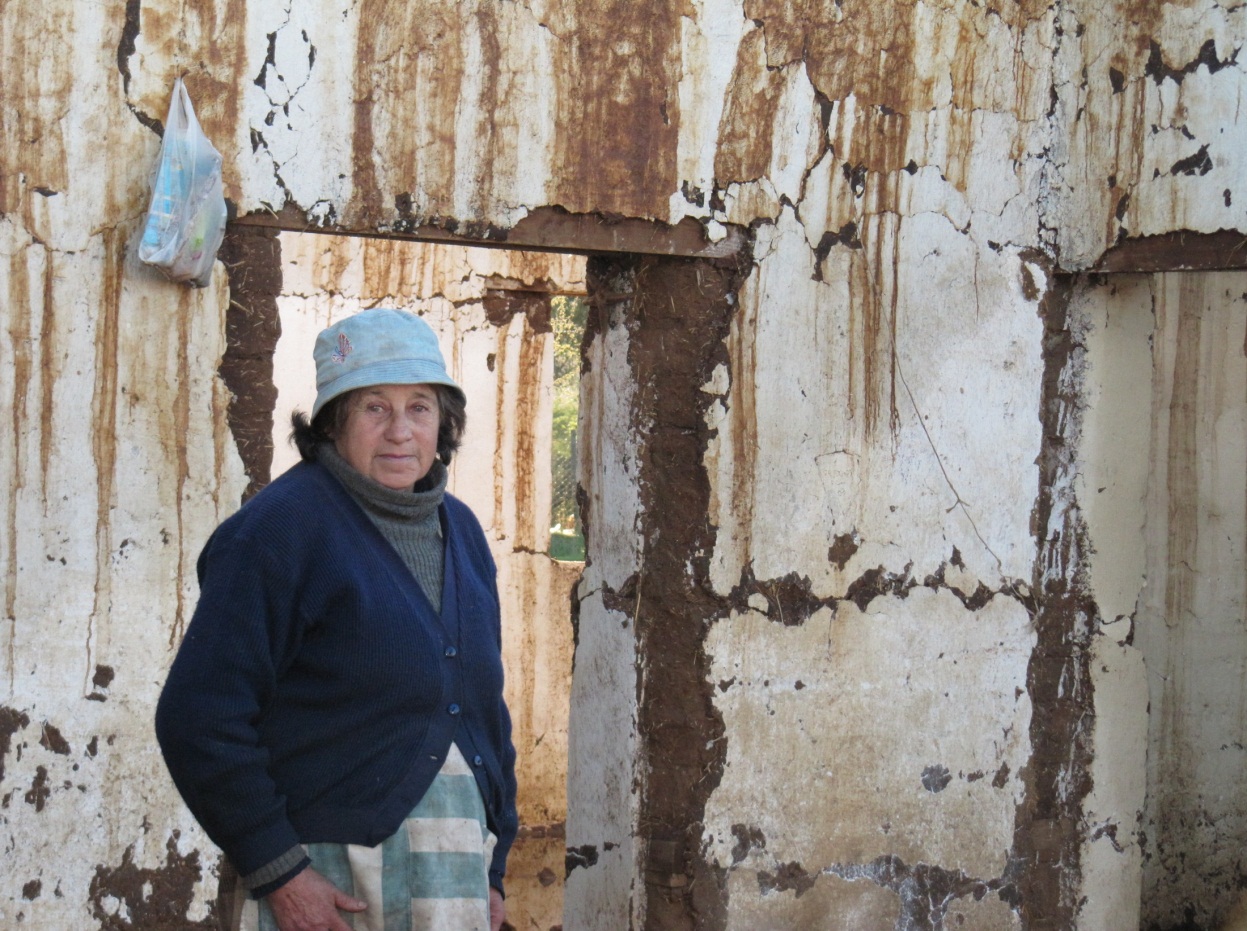 Pobreza, exclusión y abandono. Discriminación, prejuicios y violencia que les afecta.
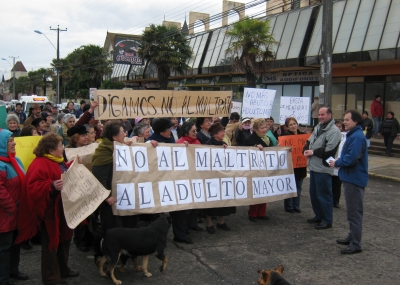 ¿ Qué es la Pastoral de las personas mayores?
Es el servicio que la Iglesia Católica desarrolla con, para y desde las personas mayores para promover el reconocimiento de su  Dignidad de Personas, hijos e hijas de Dios y sus derechos como tales, a través de la generación de espacios para  el desarrollo personal y la espiritualidad, la construcción de una imagen social positiva de la vejez y el envejecimiento, el fortalecimiento de  su activa participación social  como protagonistas de su desarrollo y la valoración de su aporte a la Iglesia, la Familia y la Sociedad.
Líneas de acción
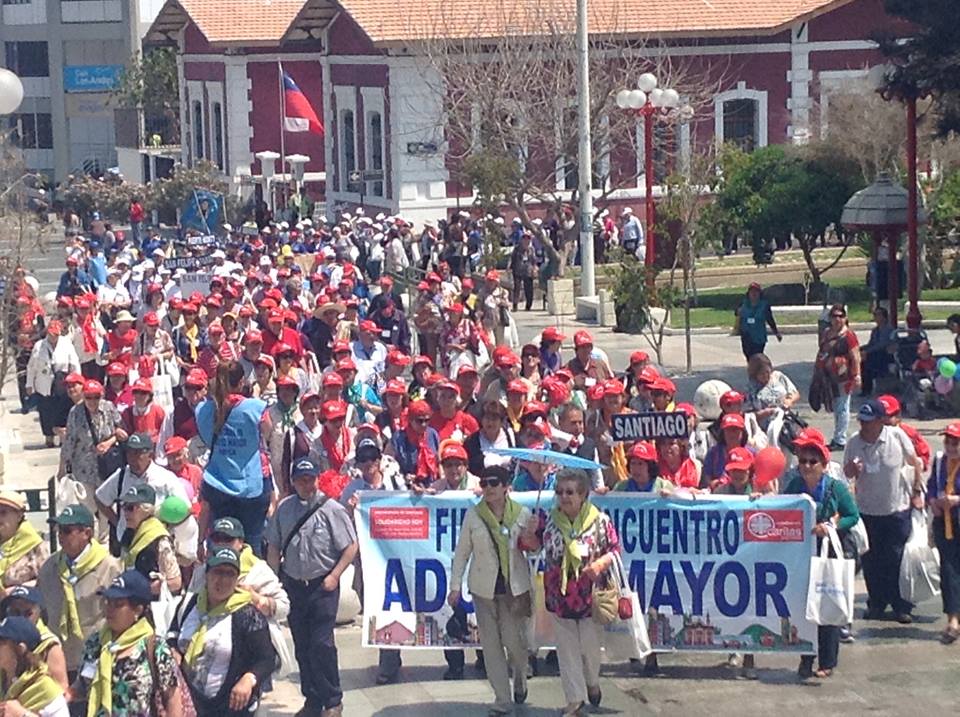 1. Apoyamos la formación y funcionamiento de organizaciones de personas mayores, tanto de grupos de origen eclesial como de la sociedad civil.
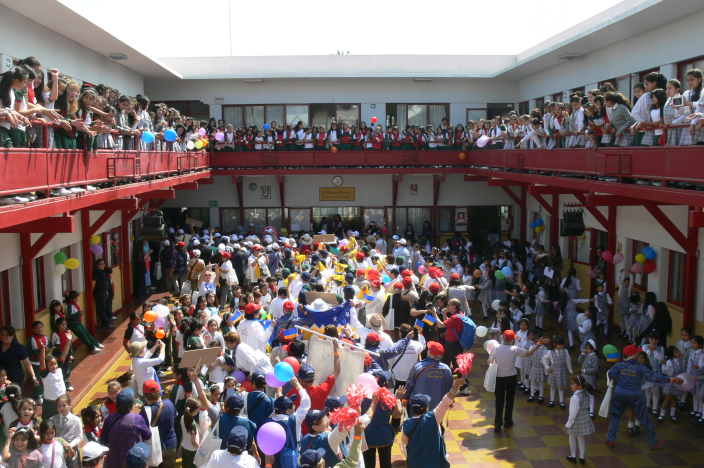 Líneas de acción
2. Promoción de una imagen positiva de la vejez y del buen trato a través de campañas
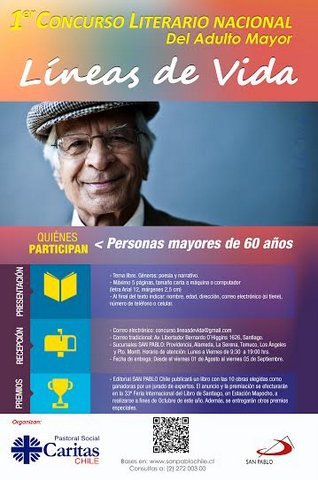 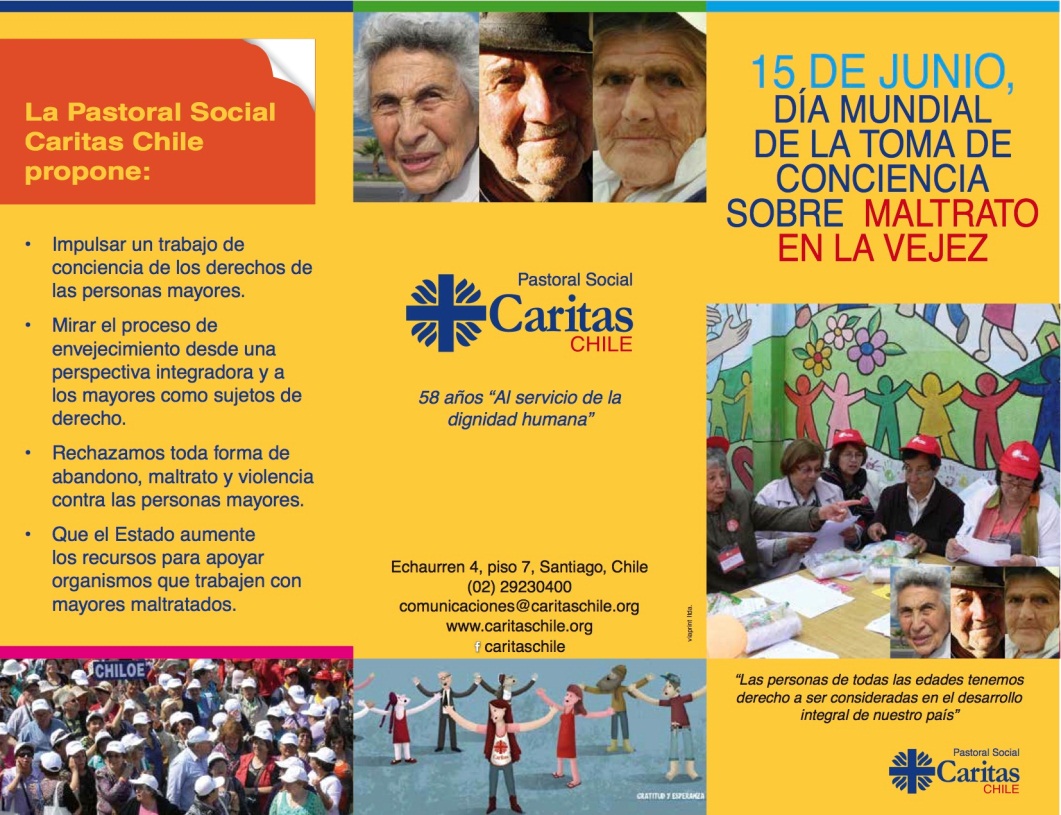 Líneas de acción
3. Promovemos la formación y capacitación de adultos mayores .
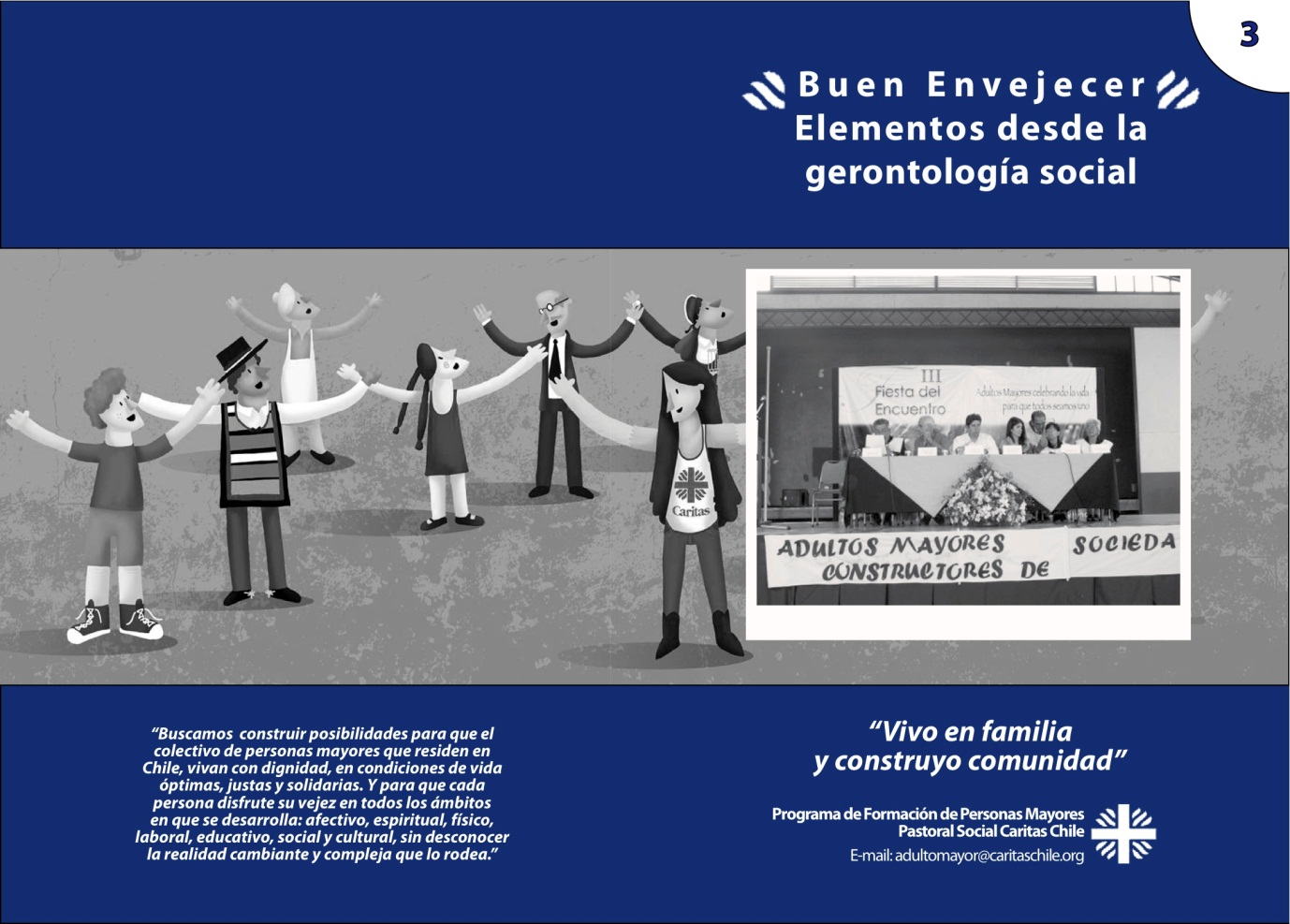 Líneas de acción
4. Contribuimos al ejercicio ciudadano, solidario y responsable de los adultos mayores
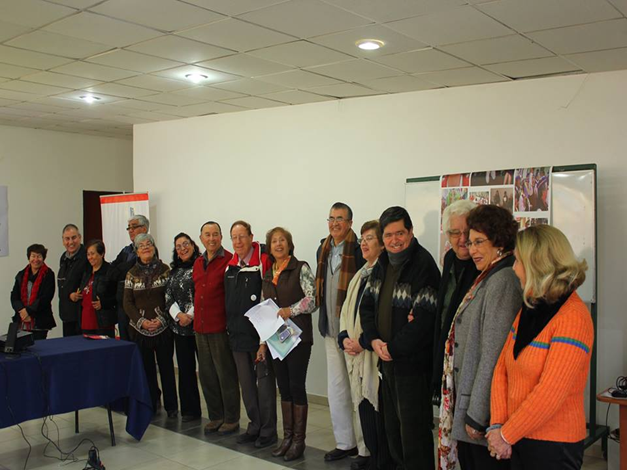 Líneas de acción
5. Generamos espacios de reflexión e intercambio con otros organismos nacionales e internacionales.
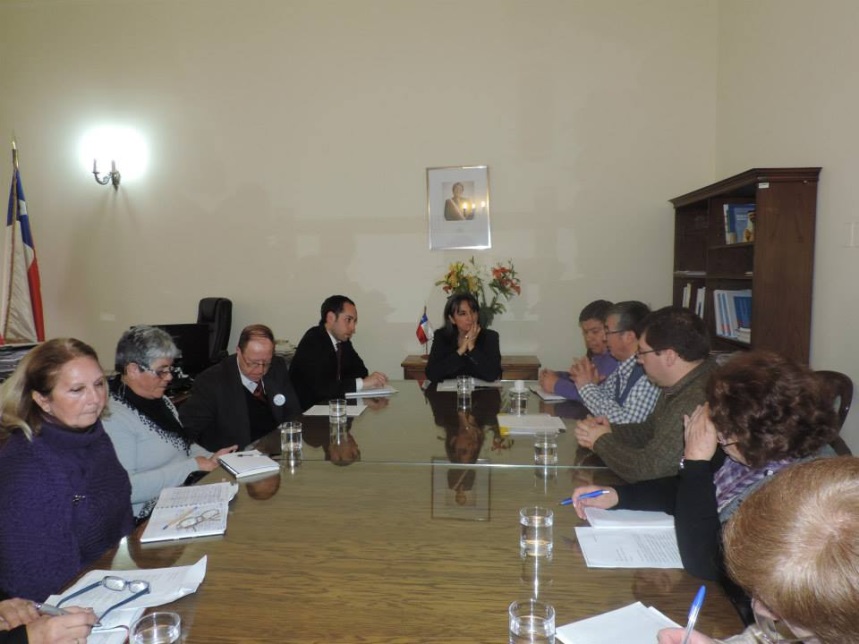 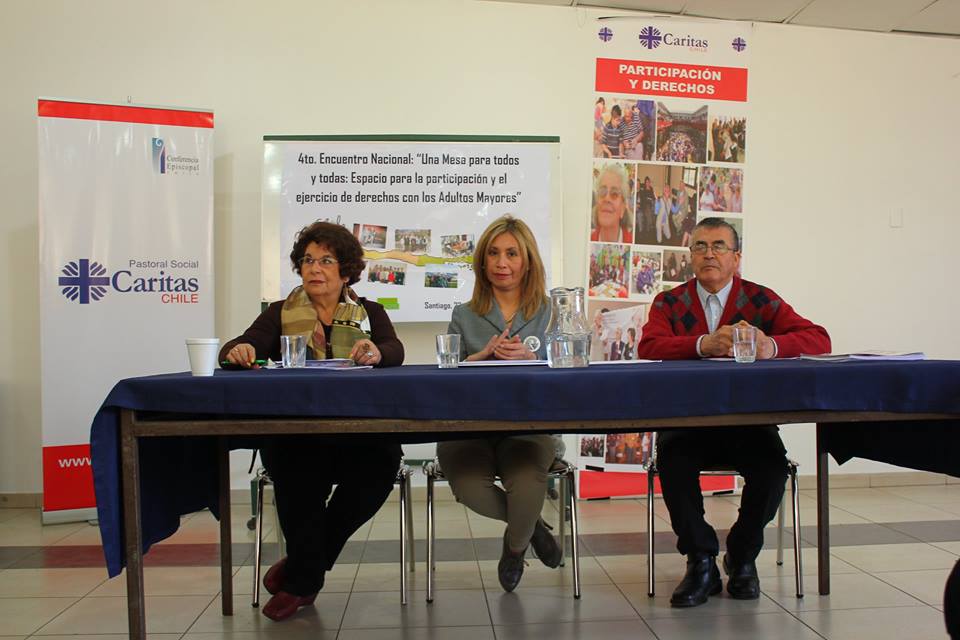 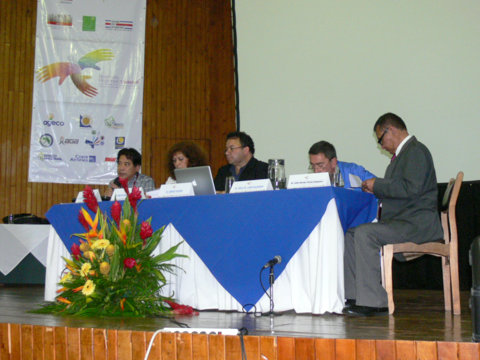 Reflexiones finales para reinventar la vejez
Cambio de mirada sobre la vejez
Las personas mayores como aporte a la familia y a las comunidades
Solidaridad intergeneracional
Mirada desde una pastoral orgánica al trabajo con los mayores
Amor al prójimo 
La pastoral de las personas mayores como una pastoral del abrazo, comunión, acogida, escucha y acompañamiento
Las personas mayores están llamadas a ser protagonistas de la transformación de la sociedad y a trabajar activamente en la construcción de un mundo más humano y fraterno para todas las edades
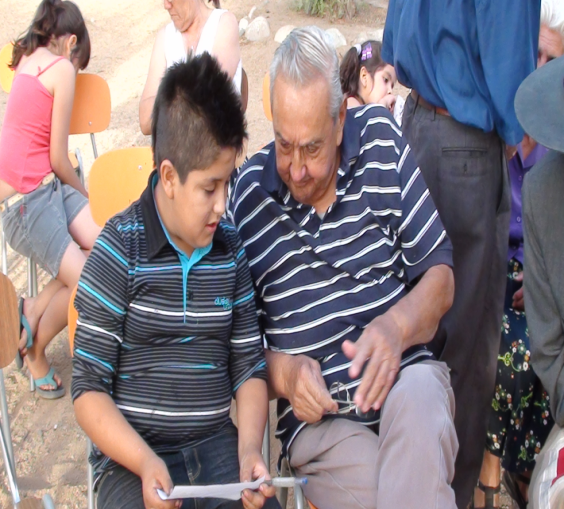 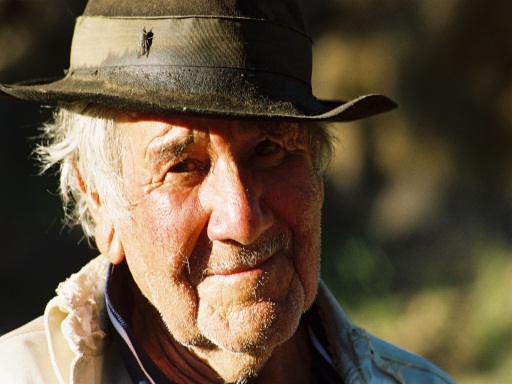 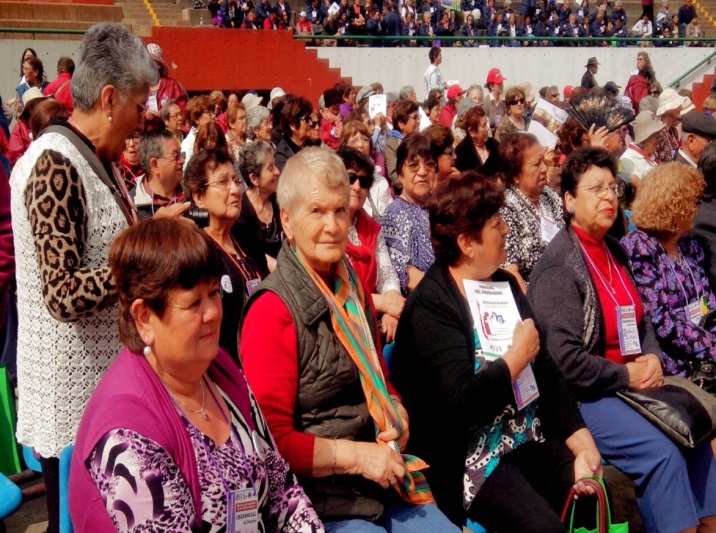 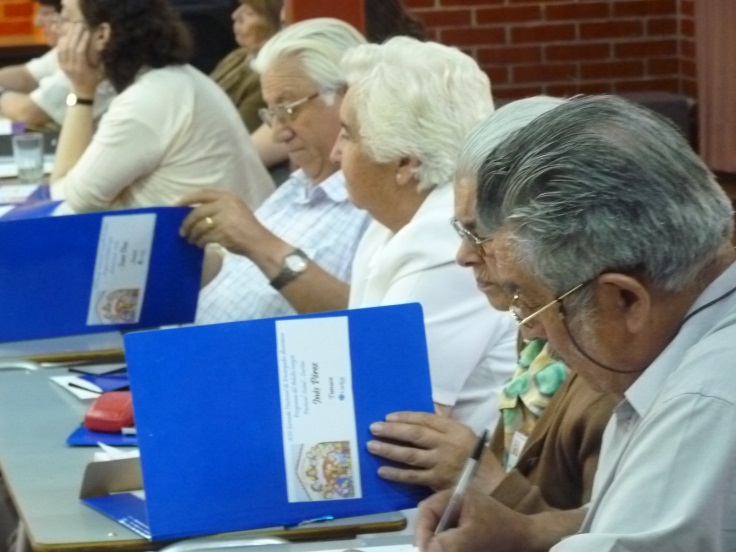 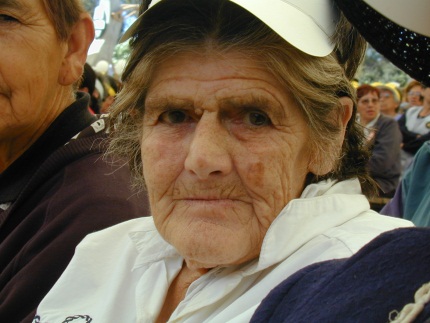 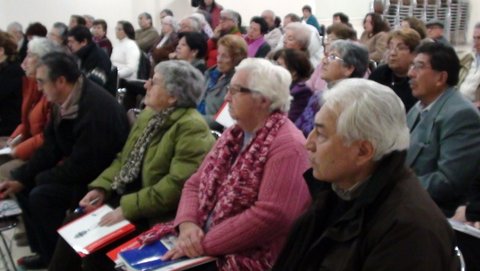 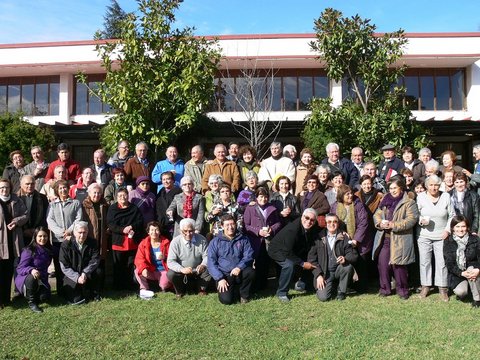 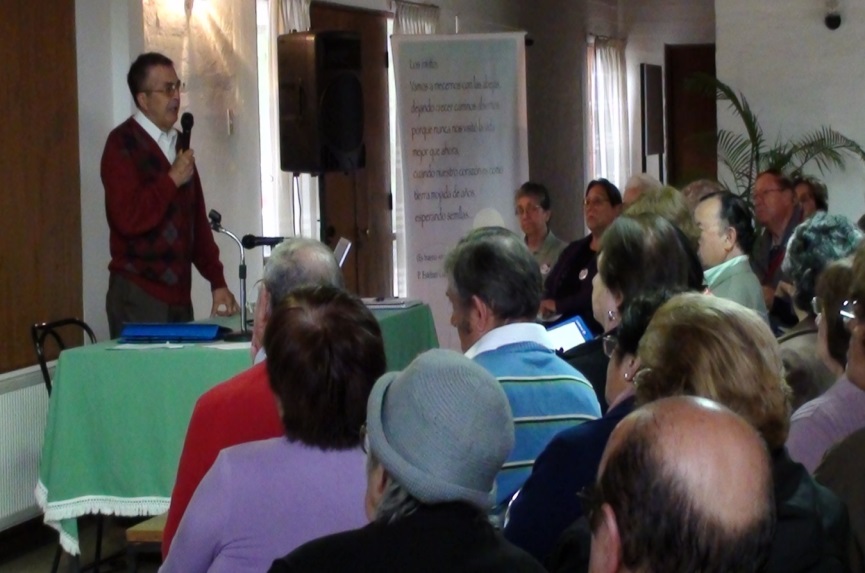 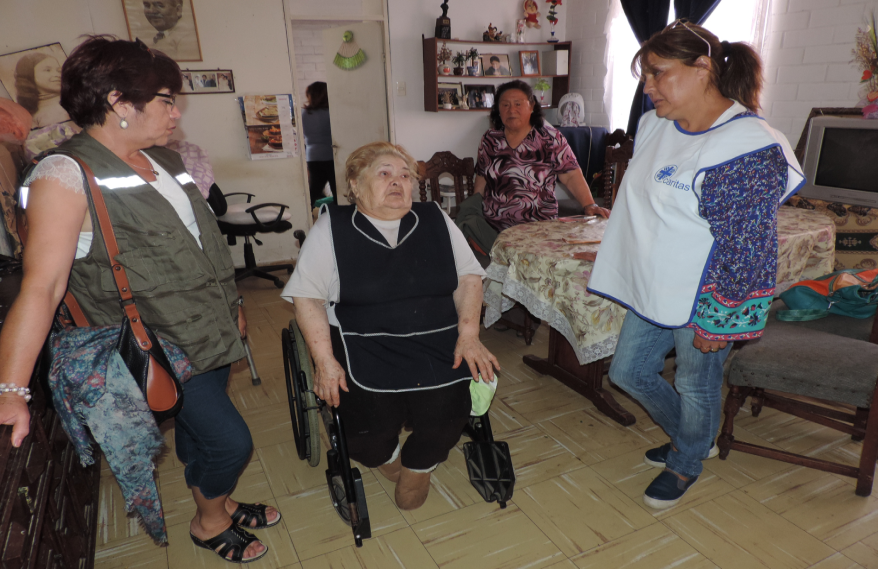 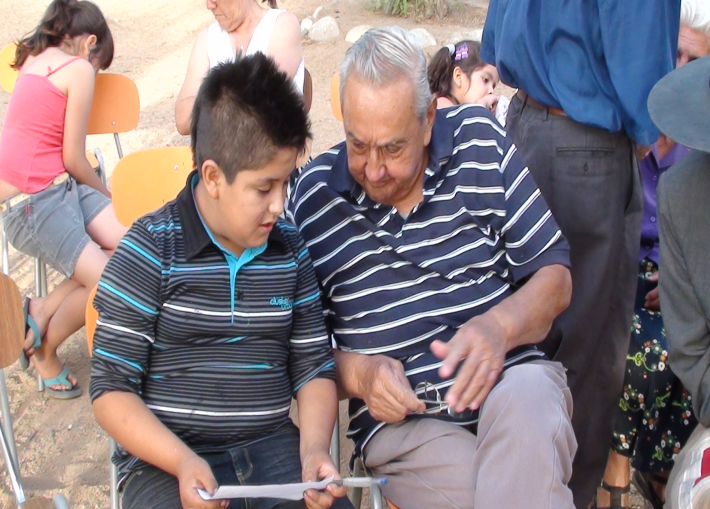 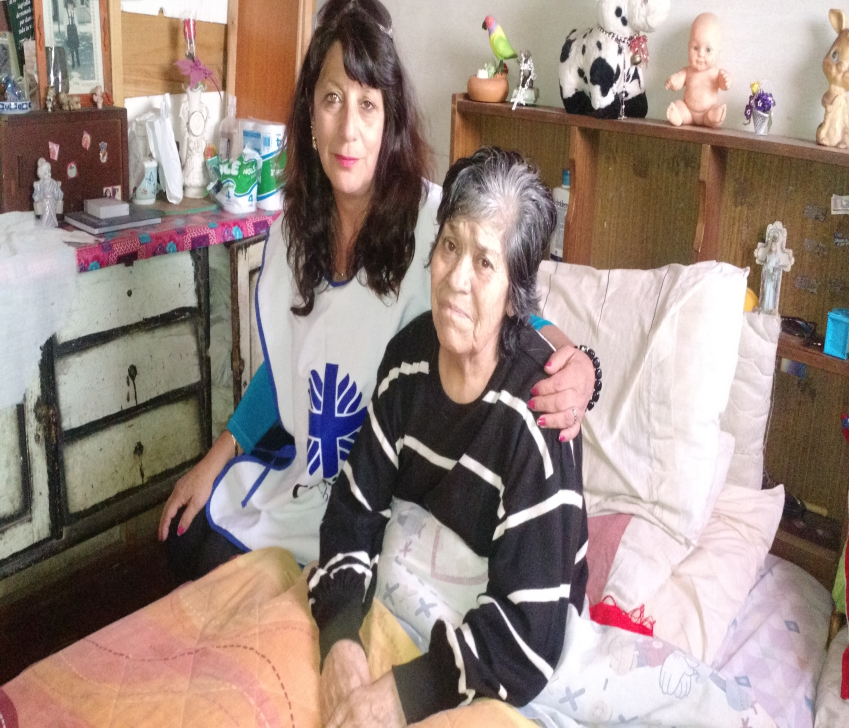 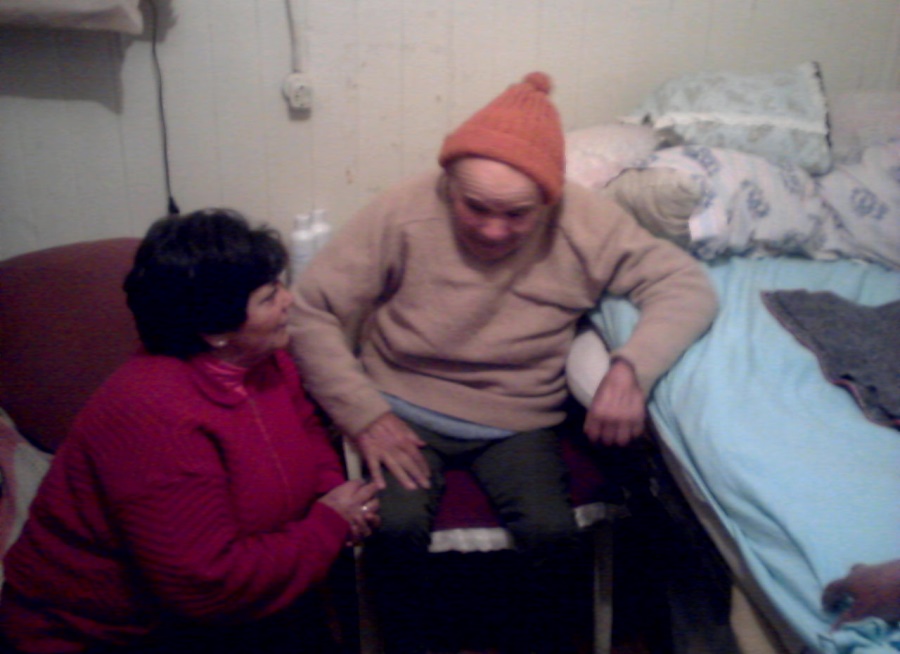 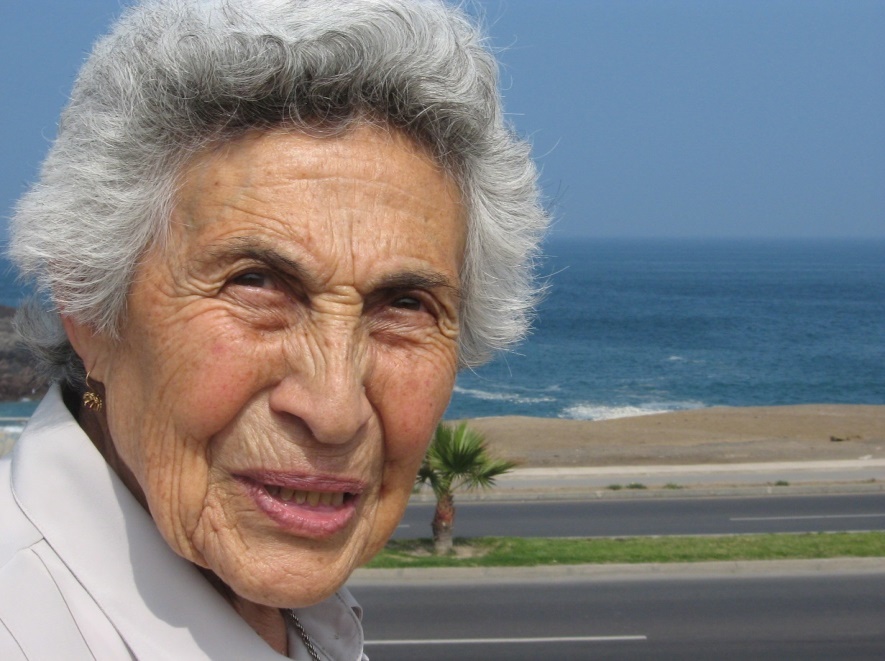 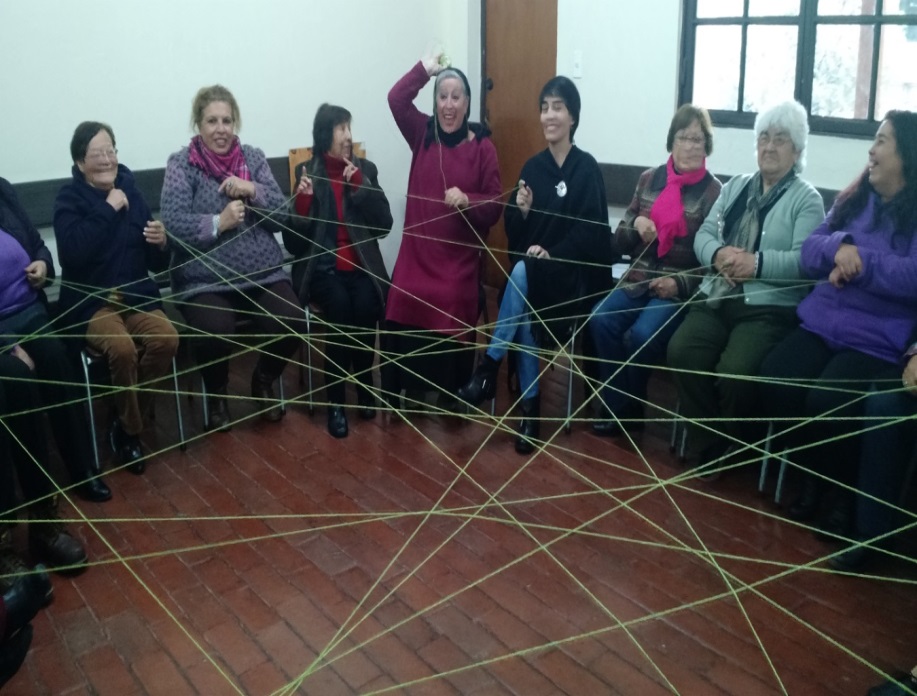 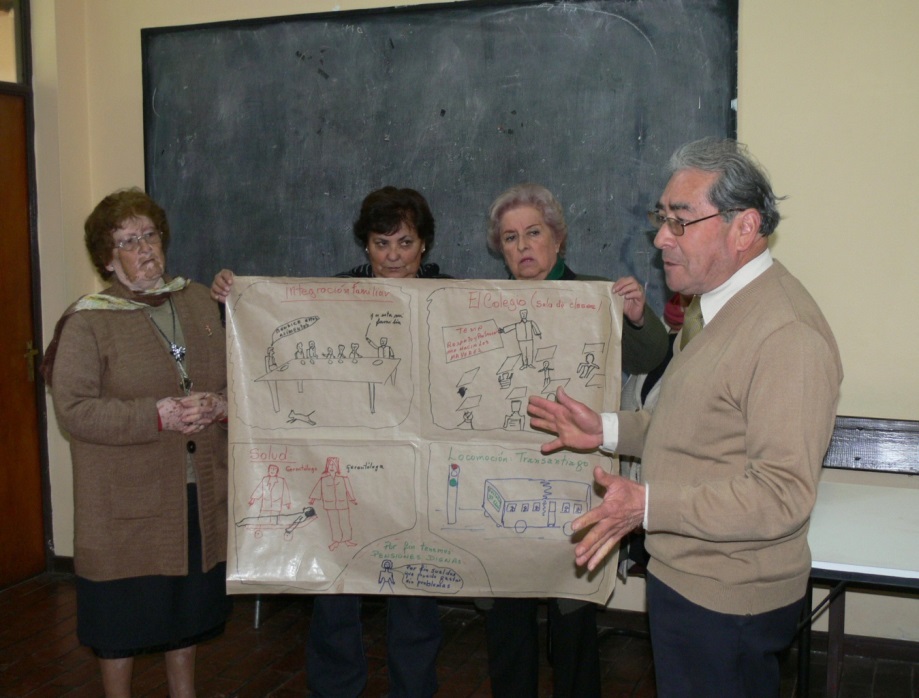 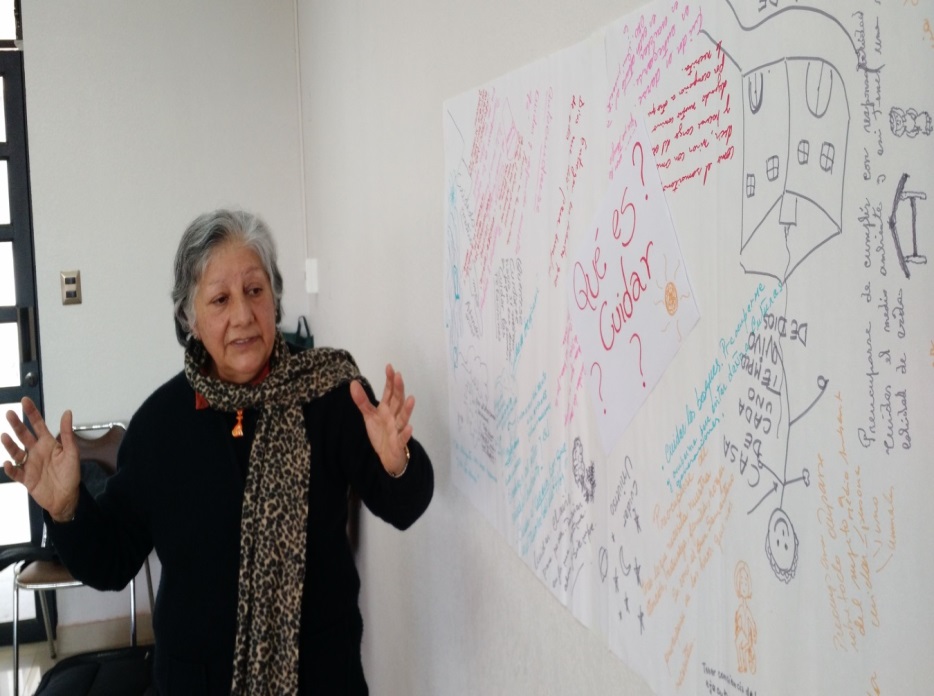 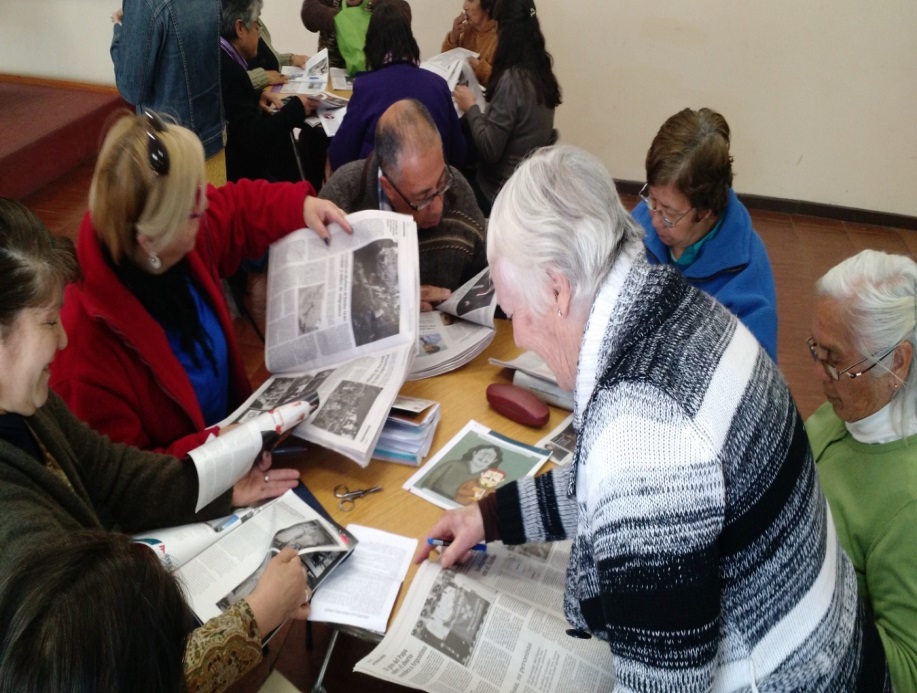 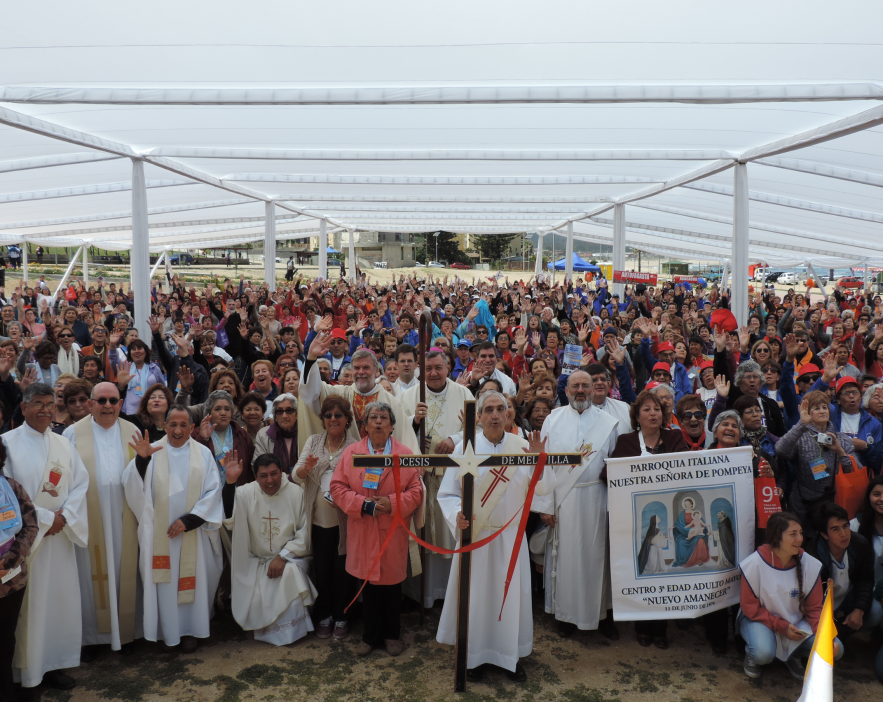 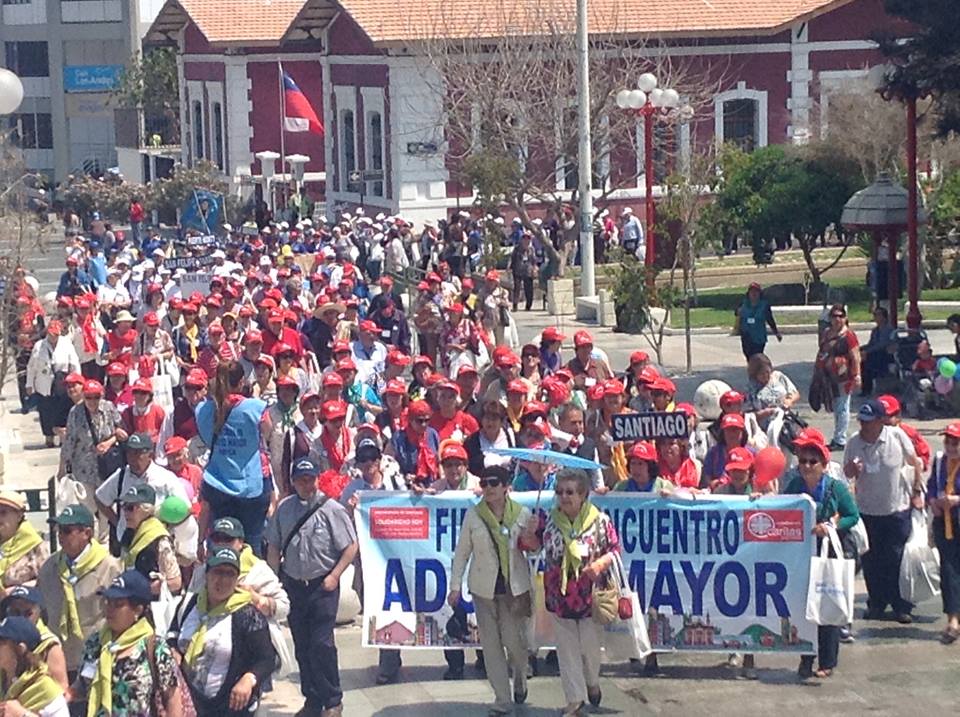 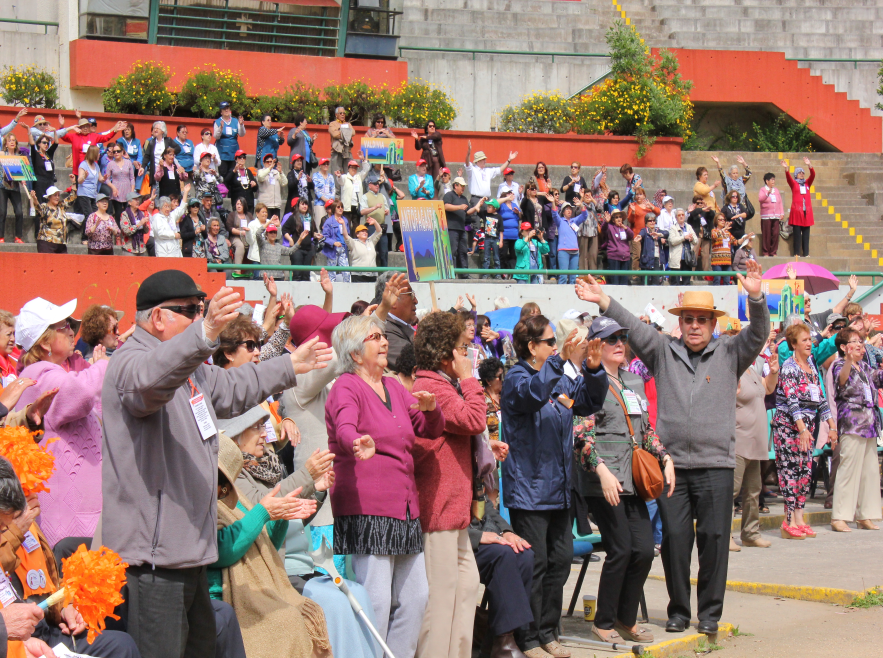 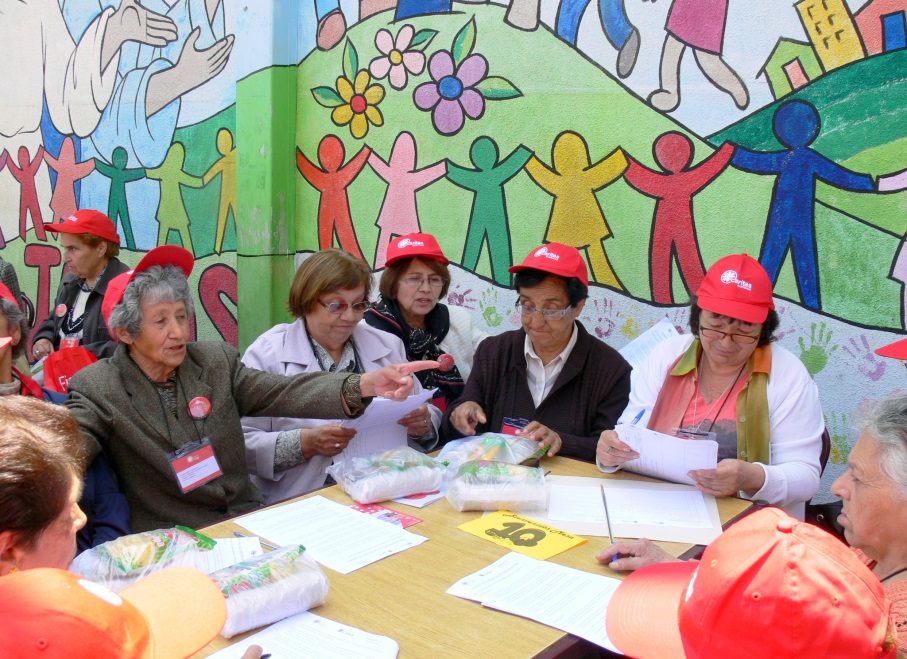